Review of 2013 and new 2019 criteria
Peter Johnson, PhD, CNM, FACNM
ACME Chair
Melissa Avery, PhD, CNM, FACNM, FAAN
ACME Vice-Chair
Overall process
Overall questions to guide review of each Criterion
Effort to simplify, focus on outcomes
Equity lens, specific questions
Purpose for each main Criterion
Glossary removed from Criteria doc
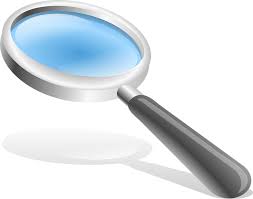 Criterion I: Org and Admin
Written by midwifery faculty
3rd party input opportunity
Each midwifery program definable entity
3
ACME | Accreditation Commission for Midwifery Education
Criterion I, main changes
New diversity criterion

The midwifery program resides within or is affiliated
with an institution with policies and/or initiatives that
encourages and supports diversity and inclusion of
faculty, staff, and students.
Criterion II: Faculty
Non-discrimination
Qualified
Faculty responsibilities
Policies re faculty rights & responsibilities
5
ACME | Accreditation Commission for Midwifery Education
Criterion II, main changes
Changes to A & B to emphasize diversity and inclusion 
CV or resume, certification of preceptors
Preceptors meet institutional requirements
Core faculty prepared to teach, orient clinical faculty
50% clinical faculty are midwives
Criterion III: Students
Non-discrimination policy
Accurate recruitment materials
Student policies 
Support services to promote retention
Ongoing evaluation
Student rights
7
ACME | Accreditation Commission for Midwifery Education
Criterion III, main changes
Admission criteria and policies meet fed non-discrim policies, ACNM core values
Materials represent program AND commitment to diversity and inclusion
Student well-being via mitigating fatigue
Support student health and well-being
Criterion IV: Curriculum
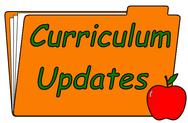 Philosophy, purpose, outcomes
Ongoing evaluation

Standards for course exemption – clinical and didactic
Consistent with Core Competencies, up to date 
clinical experiences
Regular communication
Conforms to state and national guidelines
9
ACME | Accreditation Commission for Midwifery Education
Criterion IV, main changes
A-D simplified discussion of mission, philosophy, objectives outcomes
Simplification re granting equivalent credit
Detail re evidence in curriculum, ACNM docs
Curricular content racism, bias, disparities
Plan for IPE
Experience numbers moved to Criterion V
Criterion V: Resources
Sufficient faculty 
Sufficient staff
Adequate Physical facilities
Current learning resources
11
ACME | Accreditation Commission for Midwifery Education
Criterion V, main changes
Specifics to facilities, lactation, restrooms
Resources to support diversity and inclusion. "address implicit bias and disparities related to race, gender, age, sexual orientation, disability, nationality, and religion." 
Revision recommended experience numbers
Experience numbers
Primary care – 40, acute & stable chronic
GYN care – 80, includes preconception, contraception, adolescent, pre- post-menopause
AP – 100, new and return across gestation
IP – 60, labor assessment, management, births* access to 35 
PP – 50, includes 0-7 days, 
   up to 8wk, BF
Newborn – 30, assessment, 
anticipatory guidance
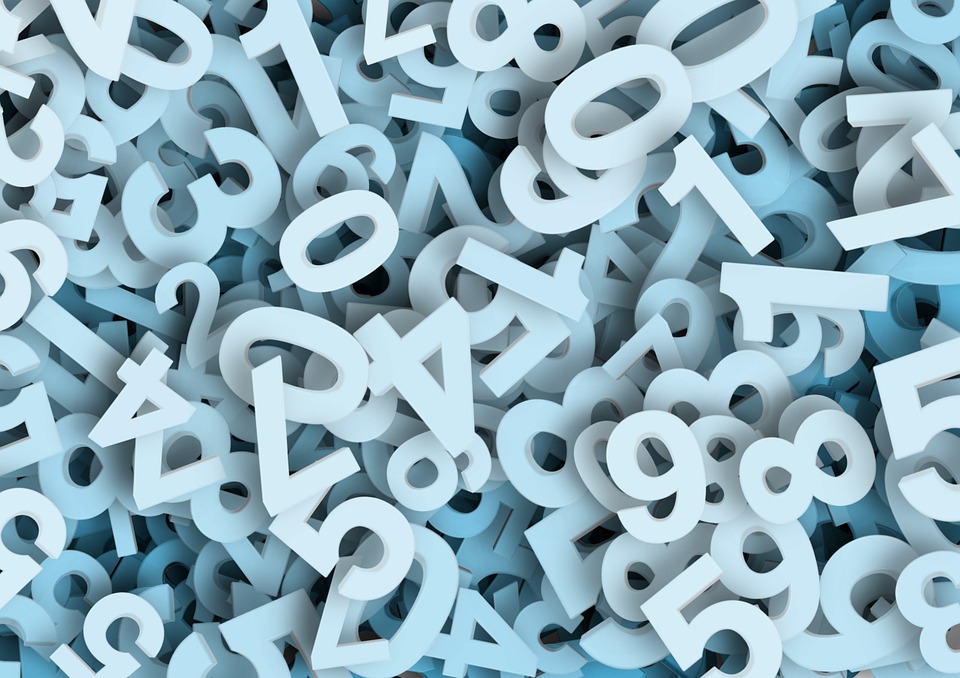 Criterion VI: Assessment
Comprehensive assessment plan
Evaluation of program by graduates
Evaluation by external stakeholders
Enrollment, graduation, attrition data
AMCB pass rates
National standards
Clinical sites
Faculty
Accurate student data provided and published
(transparency, accountability, follow instructions carefully re data and process)
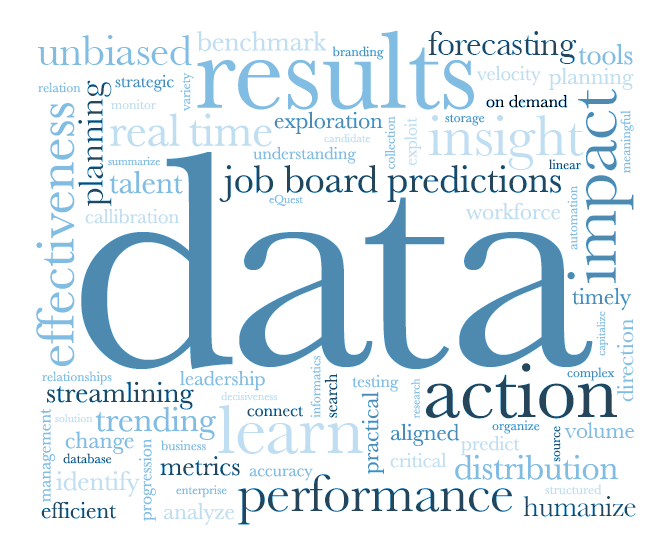 14
ACME | Accreditation Commission for Midwifery Education
Criterion VI, main changes
Evaluation from employers removed
Plan to assess non-discrim, equitable, respectful interaction core and clin fac
No actual faculty eval documents
General simplification, focus on outcomes
Report annual graduate certification rates within 1 yr, program sets own benchmark
Questions????
See ACME web pages on ACNM site
http://www.midwife.org/Program-Accreditation 

http://www.midwife.org/ACME-Documents
16
ACME | Accreditation Commission for Midwifery Education